Закрытый период в ПАО «МТС Банк»
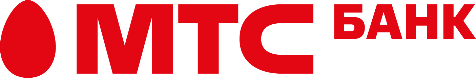 В ПАО «МТС-Банк» (далее - «Банк») периодически вводятся ограничения для инсайдеров Банка (далее - «Инсайдеры Банка»), а также Связанных лиц Инсайдеров Банка на совершение сделок с ценными бумагами Банка.
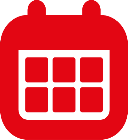 С 04 ноября 2024 года до 20 ноября 2024 года включительно продлится «Закрытый» период, в течение которого Инсайдерам Банка и Связанным лицам Инсайдеров Банка следует воздерживаться от совершения любых операций с финансовыми инструментами Банка.
В целях исключения риска возникновения подозрений, что операции Инсайдеров Банка, а также их Связанных лиц осуществляются с неправомерным использованием Инсайдерской информации рекомендуется:  
воздерживаться от осуществления собственных операций с финансовыми инструментами, в результате совершения которых может возникнуть основание полагать, что Инсайдеры Банка неправомерно используют информацию, полученную ими в результате осуществления своих функциональных обязанностей;  
до момента совершения операций проверять наличие ограничений («Закрытый» период), раскрываемых на официальном сайте Банка в сети интернет www.mtsbank.ru.
Инсайдер - лицо, имеющее доступ к Инсайдерской информации в силу служебного положения, выполнения трудовых функций или на основании гражданско-правового договора.
Связанное лицо - дети, а также супруг (супруга) или гражданский супруг (супруга) такого лица, дети супруга (супруги) или гражданского супруга (супруги) такого лица; и иждивенцы такого лица, супруга (супруги) или гражданского супруга (супруги) такого лица, родители, усыновители, усыновленные, родные братья и родные сестры, неполнородные (имеющие общих отца или мать) братья и сестры, дедушка, бабушка, внуки.